Coronavirus – contact tracing
An overview of developing contact tracing programs, partnerships, and congressional responses
June 22, 2020

Producer
Christopher Johnson
Roadmap
Contact tracing overview and developing applications

Congressional response

Legislation to watch
2
The CDC has issued guidelines for local health departments developing contact tracing plans
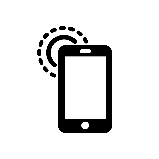 CDC contact tracing framework
Key concepts for health departments
Rapid Notification of Exposure: Involves notifying close contacts of positive COVID-19 patients within 24 hours of contact elicitation through a variety of channels without revealing the identify of the patient
1
Trace and monitor contacts of infected people. Notify them of their exposure.
Support the quarantine of contacts. Help ensure the safe, sustainable and effective quarantine of contacts to prevent additional transmission.
Expand staffing resources. Contact tracing in the US will require that states, tribes, localities and territorial establish large cadres of contact tracers.
Use digital tools. Adoption and evaluation of digital tools may expand reach and efficacy of contact tracers.
Contact Interview: Interviewing all close contacts of a patient via all channels except in-person if possible, instructing self-isolation and testing for contacts with symptoms and 14-day self-quarantine for contacts without symptoms
2
Medical Monitoring: Follow self-quarantining close contacts with active monitoring or self-monitoring protocols through remote communication channels. Contacts who develop symptoms are to follow testing protocols  and follow-up on status with a case investigator
3
Contact Close Out: Contacts who remain asymptomatic after 14 days since exposure are notified of their release of monitoring , while contacts who developed symptoms continue to self-quarantine and re-test if needed
4
Source: CDC
3
Christopher Johnson | Slide last updated on: May 18, 2020
[Speaker Notes: “HEALTH DEPARTMENTS: Interim Guidance on Developing a COVID-19 Case Investigation & Contact Tracing Plan” CDC, Last Accessed, May 18, 2020
https://www.cdc.gov/coronavirus/2019-ncov/downloads/case-investigation-contact-tracing.pdf

“Contact Tracing” CDC, Last Accessed, May 18, 2020 https://www.cdc.gov/coronavirus/2019-ncov/php/open-america/contact-tracing.html]
On April 10, Apple and Google announced a partnership to build contact tracing into smartphone software to track COVID-19
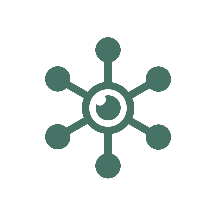 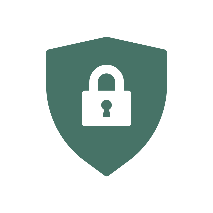 Public response and privacy concerns
Overview and rollout
The two companies plan to have the feature built into most iPhones and Androids by mid-May, allowing those devices to wirelessly exchange anonymous health information and notify individuals of contact

In the first iteration of this technology, users would need to opt in via an app controlled by public health authorities

Future plans for rollout include adding the software directly into operating systems, allowing a larger share of users to participate
Public official and regulators have criticized the technology in its sharing of sensitive health information alongside location information

Members of the House Freedom Caucus in a letter to the president expressed concerns over data collection from these two companies

The two companies have responded to these concerns by stressing that no location data is collected and all health data shared between phones is anonymous and unable to be accessed by Apple or Google
The partnership comes from two of the largest smartphone software manufacturers in the world, potentially reaching 3 billion users worldwide. These companies stress the importance of contact tracing in containing a future outbreak allowing authorities to track instances of contact.
Sources: Bloomberg
4
Christopher Johnson | Slide last updated on: April 13, 2020
[Speaker Notes: Gurman, Mark “Apple, Google Bring Covid-19 Contact-Tracing to 3 Billion People” Bloomberg, April 10, 2020
https://www.bloomberg.com/news/articles/2020-04-10/apple-google-bring-covid-19-contact-tracing-to-3-billion-people]
State plans to for using smartphone apps to trace the spread of COVID-19 vary
State plans on using smartphone apps for COVID-19 contact tracing
AS OF JUNE 11, 2020
■ Using Apple-Google tech
■ Independent app
■ Plan to use both 
■ No statewide app
■ No app plan
■ Undecided / No response
WA
ME
MT
VT
ND
MN
OR
NH
ID
SD
WI
NY
WY
MI
PA
IA
NE
NV
MA
OH
UT
IL
IN
WV
CO
RI
CA
VA
KS
MO
KY
CT
NC
TN
AZ
OK
NJ
AR
NM
SC
MS
GA
DE
AL
TX
LA
AK
MD
FL
HI
Sources: Politico.
5
Molly Newell | Slide last updated on: June 22, 2020.
[Speaker Notes: Steven Overly and Mohana Ravindranath, “Google and Apple’s rules for virus tracking apps sow division among states,” Politico, June 11, 2020,
https://www.politico.com/news/2020/06/10/google-and-apples-rules-for-virus-tracking-apps-sow-division-among-states-312199]
New York City’s contact tracing development could provide insights into larger scale tracing programs
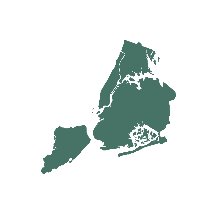 Program overview and metrics
As of June 21, the city has hired 3,000 contact tracers tasked with monitoring positive cases of COVID-19 as the city continues its rollout to re-open including outdoor dining, in-store shopping and some office work

Tracers identify anyone who has made contact with individuals who have tested positive for the virus in the city. 

Beginning on June 1, 2020, the city’s contact tracing program has begun to report back statistics from its efforts to trace and track the disease
The New York Times reports that only 35% of the 5,347 residents who tested positive or were presumed positive gave information about close contacts to tracers in the program’s first two weeks
This metric saw growth as the program continued, rising to 42% by the third week of the program
Remarking on this metric, Perry N. Halkitis, dean of the School of Public Health at Rutgers University noted that an ideal contact tracing program would be contacting “75% of [a positive case’s] contacts within a day”
Sources: The New York Times
6
Christopher Johnson | Slide last updated on: June 22, 2020
[Speaker Notes: Otterman, Sharon “N.Y.C. Hired 3,000 Workers for Contact Tracing. It’s Off to a Slow Start.” The New York Times, June 21, 2020 https://www.nytimes.com/2020/06/21/nyregion/nyc-contact-tracing.html]
Roadmap
Contact tracing overview and developing applications

Congressional response

Legislation to watch
7
Lawmakers and privacy experts raise concerns over collection and applications of contact tracing data
Support and opposition to Google and Apple’s partnership to develop contact tracing technology
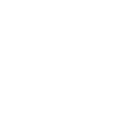 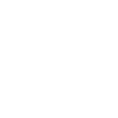 Opposition: Democratic lawmakers, privacy experts
Support: Former national security experts, major tech companies
Lawmakers, including Sen. Mark Warner (D-VA) have expressed concerns that using this technology during a crisis will open the door for governments and corporations to easily access people’s location and healthcare data even after the pandemic
Some experts doubt that the technology can work if its entirely anonymous and voluntary or without a large surveillance database, leaving some privacy advocates worried that people will be pressured to use it
Rep. Anna G. Eshoo (D-CA-18) took issue with the lack of guidelines from the Trump administration on the development of this technology, saying “Without a national privacy law, this is a black hole”
Stewart Baker, former assistant secretary of Homeland Security for George W. and former general counsel of the National Security Agency has called for the development of this technology and urged for further monitoring systems similar to Singapore to expand tracking of citizens’ movements and contacts 
Baker believes that the intrusion of privacy associated with this technology is “trivial” compared to other sacrifices made to fight the virus
Countries such as France and Germany are drafting proposals for contact tracing apps that step around existing, stricter, privacy laws, concerning experts
Non-Privacy related concerns over the partnership and development of contact tracing technology
Opponents have argued that, on a global scale, the lack of smartphone ownership will hurt the technology; the Global System for Mobile Communications estimates only 49% of the global population has used an internet enabled smartphone
The divide of those with devices that can take advantage of this technology is argued to play into a larger divide in digital literacy in certain regions of the world
India has the world’s second-largest smartphone market after China, yet only half of its population have signed on to participate in the nation’s contact tracing app program
Sources: LA Times, CNN
8
Christopher Johnson | Slide last updated on: April 27, 2020
[Speaker Notes: Halper, Evan “Lawmakers warn coronavirus contact-tracing is ripe for abusive surveillance” LA Times, April 26, 2020 https://www.latimes.com/politics/story/2020-04-26/privacy-americans-trade-off-trace-coronavirus-contacts

Iyengar, Rishi “Apple and Google's contact tracing initiative would omit billions who don't have smartphones” CNN, April 20, 2020
https://www.cnn.com/2020/04/20/tech/contact-tracing-smartphones-apple-google/index.html]
Health experts are calling for Congress to dedicate nearly $50 billion for public safety measures needed to reopen the economy
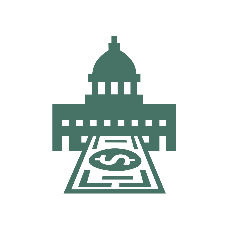 The phase 3.5 aid package signed into law on April 24 provided $25 billion for testing, but a bipartisan group of former health officials are calling for Congress to provide $46.5 billion for three public health measures necessary to safely reopen the economy.
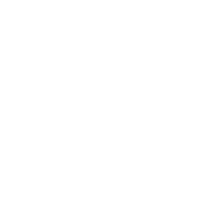 $12 billion to expand the contact tracing workforce, with officials estimating that an additional 180,000 workers are needed until a vaccine reaches the market
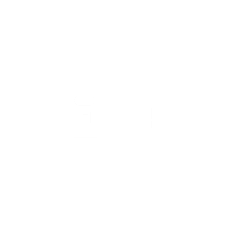 $4.5 billion for vacant hotel rooms to house infected and exposed people
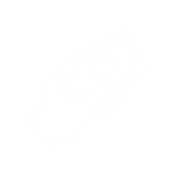 $30 billion for 18 months of income support in the form of a $50 per-person per-day stipend for those in voluntarily self-isolation
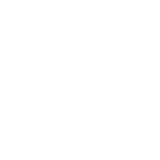 The experts propose distributing this funding through block grants to states and territories twice annually
Sources: NPR
9
Slide last updated: April 28, 2020.
[Speaker Notes: “Ex-Officials Call For $46 Billion For Tracing, Isolating In Next Coronavirus Package,” NPR, April 27, 2020,
https://www.npr.org/2020/04/27/845165404/ex-officials-call-for-46-billion-for-tracing-isolating-in-next-coronavirus-packa]
Roadmap
Contact tracing overview and developing applications

Congressional response

Legislation to watch
10
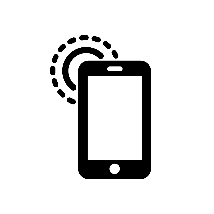 S. 3749– The Public Health Emergency Privacy Act
Bill at a glance
Introduced
5/14/20
Passed House
Passed Senate
To president
Signed into law
Bill overview
Would require that any data collected for public health purposes isn’t used for unrelated situations and is deleted from the record of contact tracing deployment companies within 60 days of the ending of the public health emergency
Also targets public agencies on data privacy grounds for public health data, giving the Federal Trade Commission enforcement provides while consulting with the Department of Health and Human Services on collection practices
Status in Congress
Senate: Introduced on 5/14/20
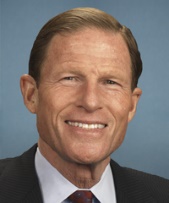 Sen. Richard Blumenthal
(D-CT)
Senate bill sponsor
Cosponsors: 1
Sources: Congress.gov, Morning Consult
11
Christopher Johnson | Slide last updated on: May 18, 2020.
[Speaker Notes: “S. 3749– The Public Health Emergency Privacy Act,” Congress.gov, Accessed May 18, 2020,
https://www.congress.gov/bill/116th-congress/senate-bill/3749?q=%7B%22search%22%3A%5B%22mark+warner%22%5D%7D&s=8&r=1]
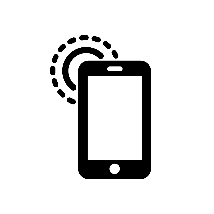 S.3663 - COVID-19 Consumer Data Protection Act
Bill at a glance
Introduced
5/7/20
Passed House
Passed Senate
To president
Signed into law
Bill overview
Imposes a series of restrictions on companies aiming to assist public health departments with contact tracing programs
Would require companies under the jurisdiction of the FTC to obtain consent from user to collect, transfer, and store their health data
Companies would be required to disclose data handling, transfer, and retaining practices
Allows consumers to opt out of the “collection, processing, or transfer of their personal health, geolocation, or proximity information.”
Status in Congress
Senate: Introduced on 5/7/20
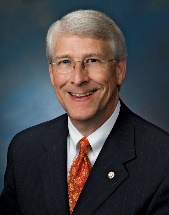 Sen. Roger Wicker (R-MS)
Senate bill sponsor
Cosponsors: 4
Sources: Congress.gov, Compliance Week
12
Christopher Johnson | Slide last updated on: May 18, 2020.
[Speaker Notes: “S.3663 - COVID-19 Consumer Data Protection Act,” Congress.gov, Accessed May 18, 2020,
https://www.congress.gov/bill/116th-congress/senate-bill/3663?q=%7B%22search%22%3A%5B%22data+privacy%22%5D%7D&s=2&r=2

Nicodemus, Aaron “Senate Republicans to introduce contact tracing privacy bill” Compliance Week, May 4, 2020 https://www.complianceweek.com/regulatory-policy/senate-republicans-to-introduce-contact-tracing-privacy-bill/28849.article]
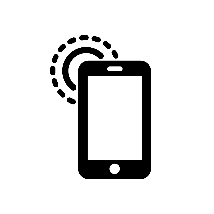 H.R.6666 - COVID-19 Testing, Reaching, And Contacting Everyone (TRACE) Act
Bill at a glance
Introduced
5/1/20
Passed House
Passed Senate
To president
Signed into law
Bill overview
Authorizes the Centers for Disease Control and Prevention (CDC) to award grants for testing, contact tracing, monitoring, and other activities to address COVID-19
 Entities such as federally qualified health centers, nonprofit organizations, and certain hospitals and schools are eligible to receive such grants, prioritizing applicants that operate in hot spots and medically underserved communities, and agree to hire individuals from the communities where grant activities occur
Status in Congress
House: Introduced on 5/1/20
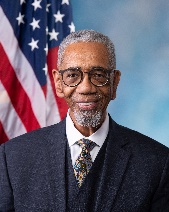 Rep. Bobby Rush
 (D-IL-1)
House bill sponsor
Cosponsors: 58
Sources: Congress.gov
13
Christopher Johnson | Slide last updated on: May 18, 2020.
[Speaker Notes: “H.R.6666 - COVID-19 Testing, Reaching, And Contacting Everyone (TRACE) Act,” Congress.gov, Accessed May 18, 2020,
https://www.congress.gov/bill/116th-congress/house-bill/6666?q=%7B%22search%22%3A%5B%22contact+tracing%22%5D%7D&r=1&s=1]